Муниципальное дошкольное образовательное учреждение«Детский сад №20 комбинированного вида»
Портфолио воспитателя

Гудожниковой Юлии Анатольевны
Дата рождения: 06.01.1982 г.
Профессиональное образование: высшее, МГПИ им. М.Е. Евсевьева, 2005 г. 
Специальность: «Педагогика и методика начального образования»  
Квалификация : «Учитель начальных классов»
Профессиональная переподготовка: 2019 г.,  ФГБОУ высшего образования  «Мордовский государственный педагогический институт им. М.Е. Евсевьева». «Дошкольное образование с основами гувернерского дела». Ведение профессиональной деятельности в сфере дошкольного образования.
Общий трудовой стаж: 20 летСтаж педагогической работы (по специальности): 20  лет
В данной должности:  20  лет
Наличие квалификационной категории:  первая, приказ МОРМ от 22.05.2019 г. № 541
Дата последней аттестации : 22.05.2019
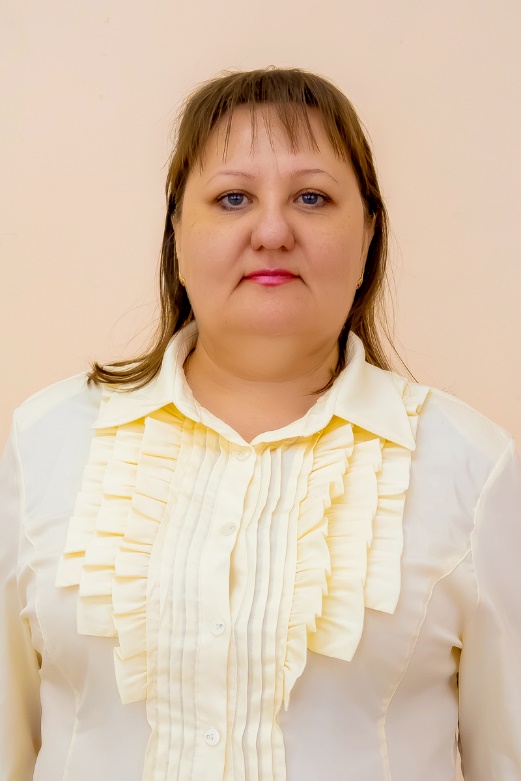 Мой девиз: "Растить без усилий, любить без условий".

 Мое педагогическое кредо: "Любовь к детям. Содружество, содействие, сочувствие, сопереживание, сострадание.Удивляясь - удивлять , увлекаясь- увлекать".
 Мои принципы:
     •Любить ребёнка таким ,каков он есть.•Уважать в каждом ребёнке личность, воспитывая в нём чувство достоинства и ответственности за себя и свои поступки.•Хвалить, поощрять, одобрять ребёнка, создавая положительную эмоциональную атмосферу вокруг него.•Верить в возможности каждого ребёнка, в то доброе, что заложено в нём в перспективе его развития.•Учить ребёнка трудолюбию, заботе о ближнем, уважению к другим людям. Воспитывать желание помочь.•Замечать не недостатки ребёнка, а динамику его развития.•Сделать родителей ребёнка своими союзниками в деле воспитания.
Визитная карточка на конкурс Воспитатель года :
Ссылка на видео:
https://youtu.be/a3boVDQMYnk
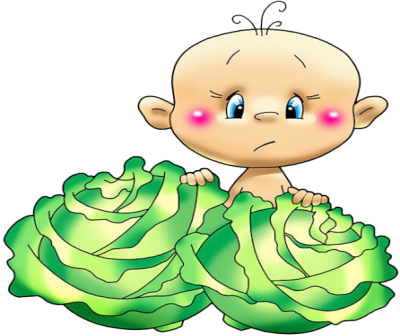 Представление педагогического опыта:
Представление  педагогического опыта на сайте:Тема опыта: «Роль национальной культуры  в нравственно-патриотическом воспитании старших дошкольников в рамках реализации ФОП ДО»Predstavlenie-pedagogicheskogo-opyta-Gudozhnikovoy-YU.A..pdf (schoolrm.ru)dukhovnoe-vospitanie8.pdf (schoolrm.ru)
Работа с родителями:
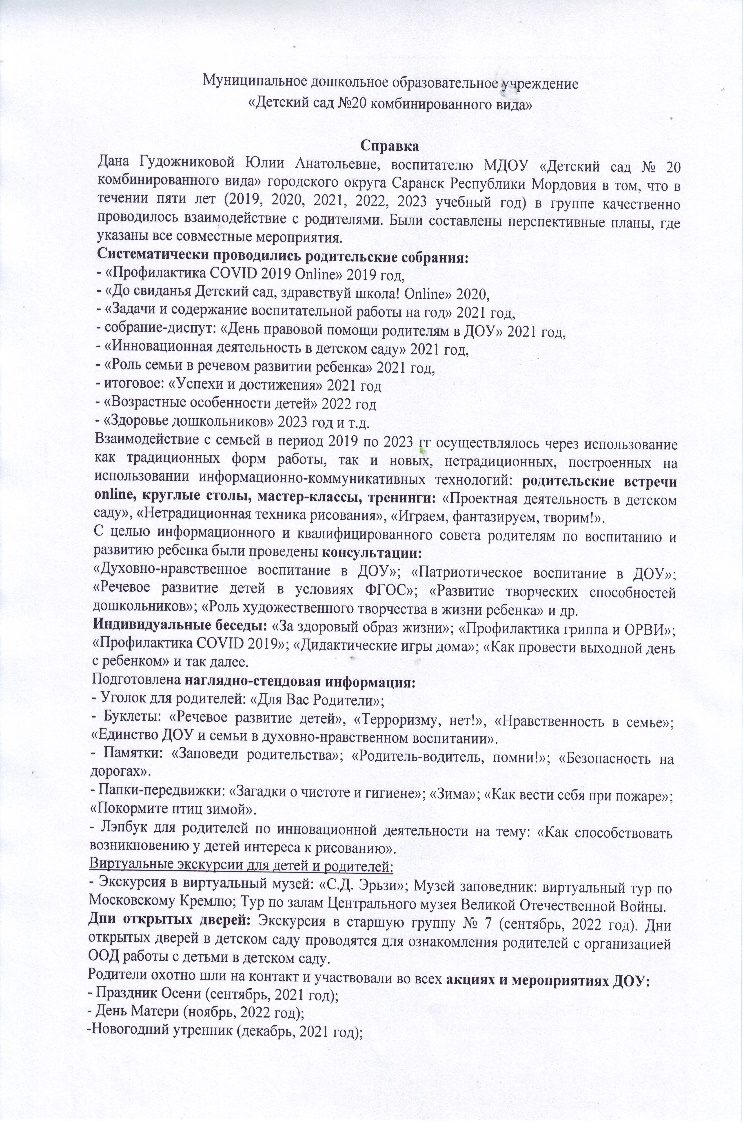 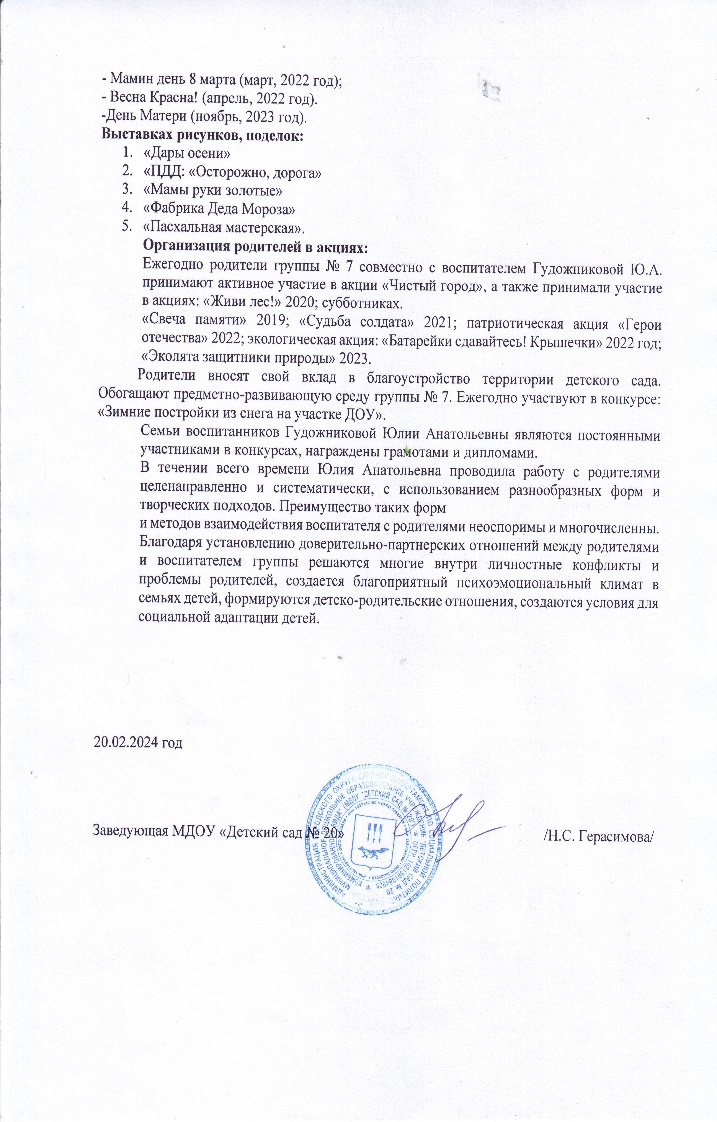 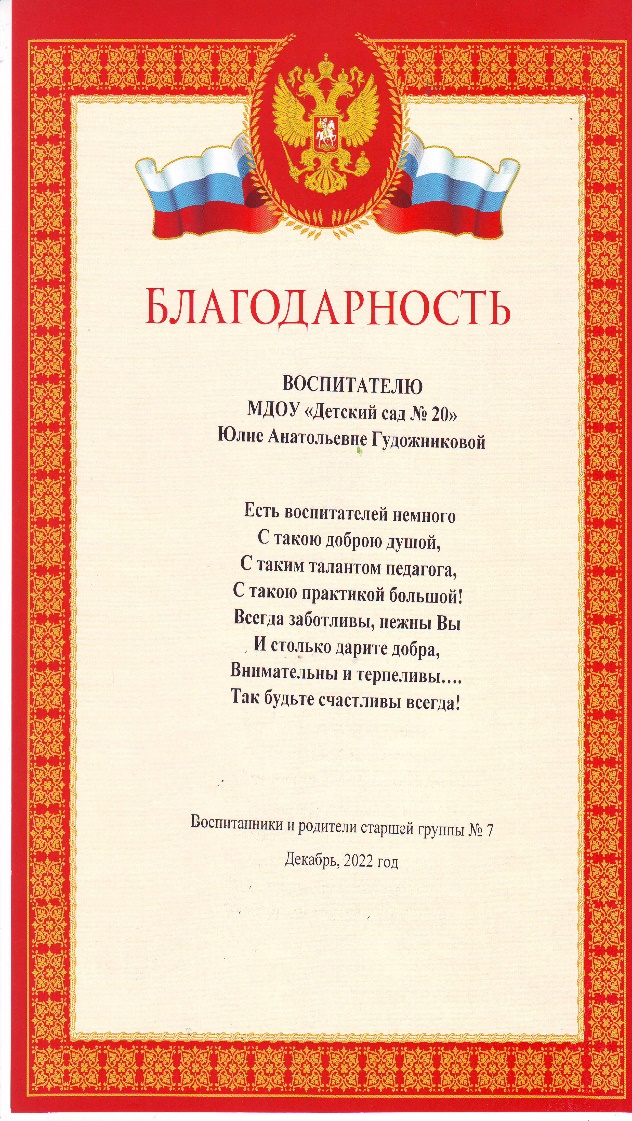 Работа с родителями:
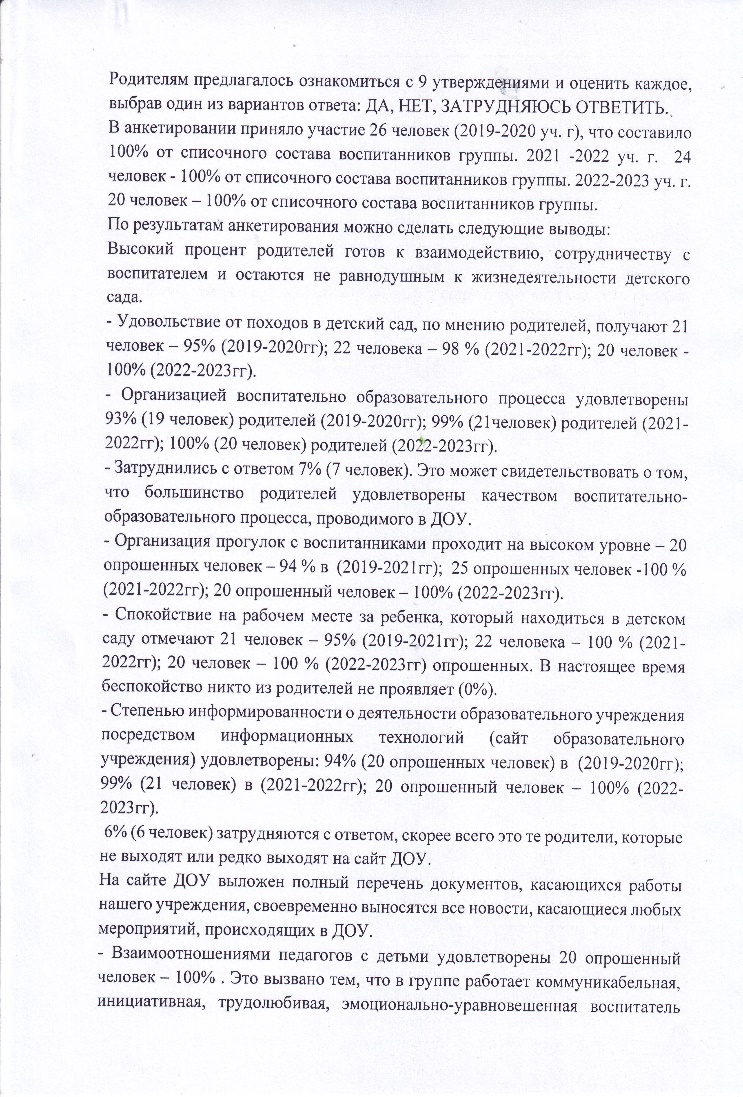 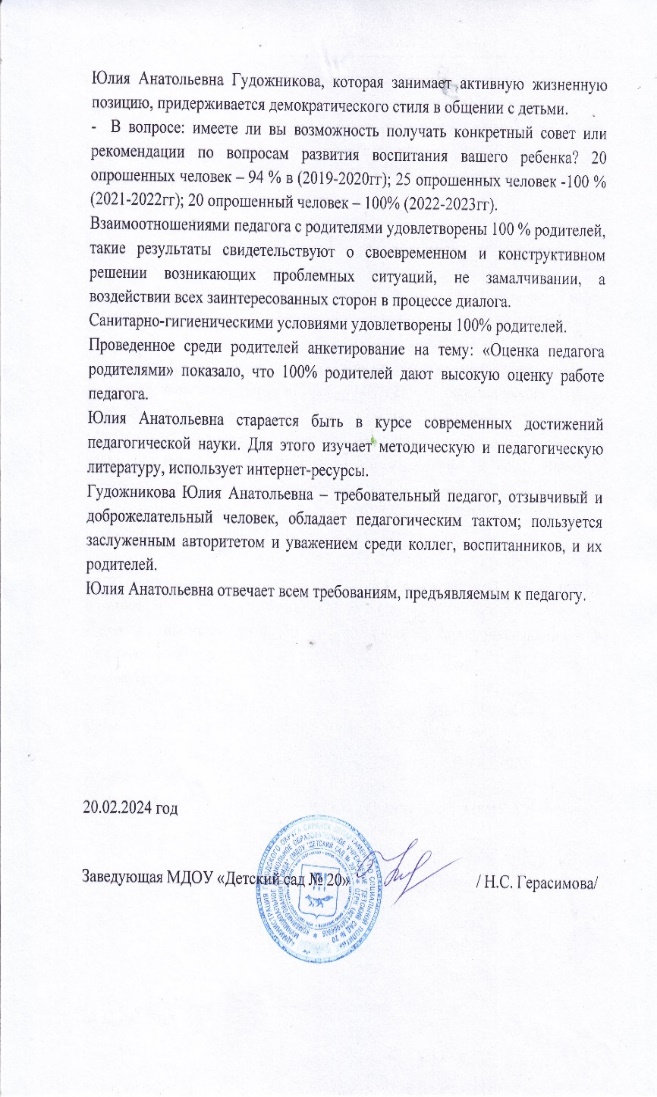 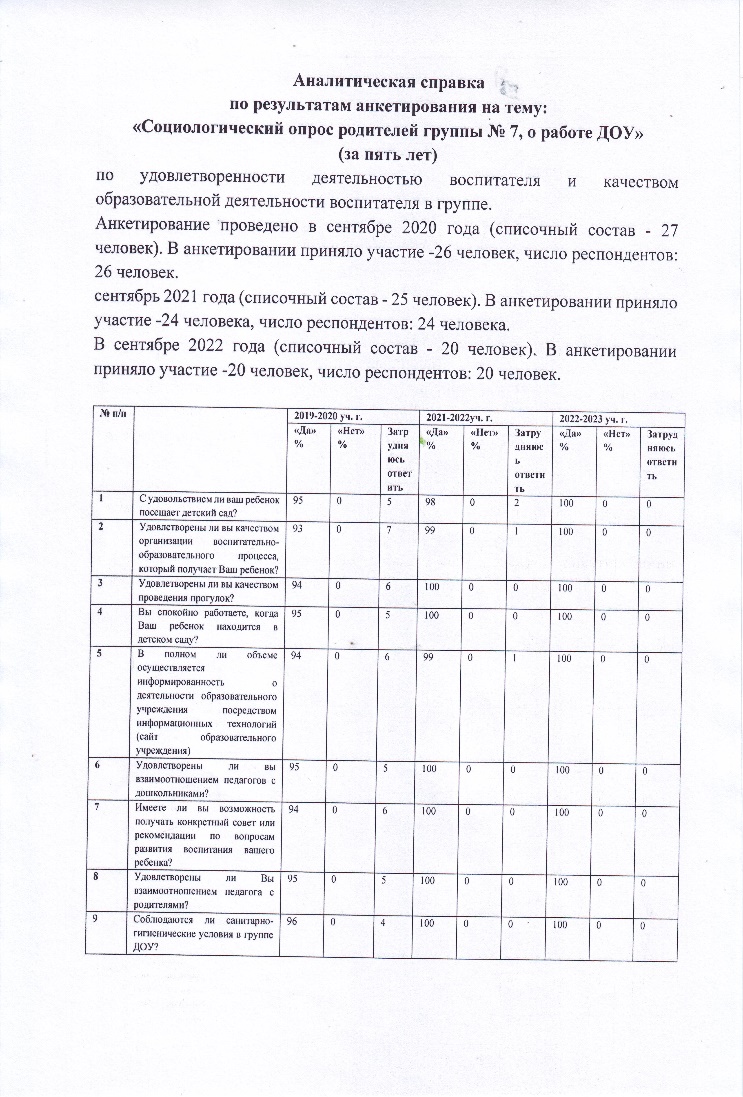 Консультирование родителей на различные темы:
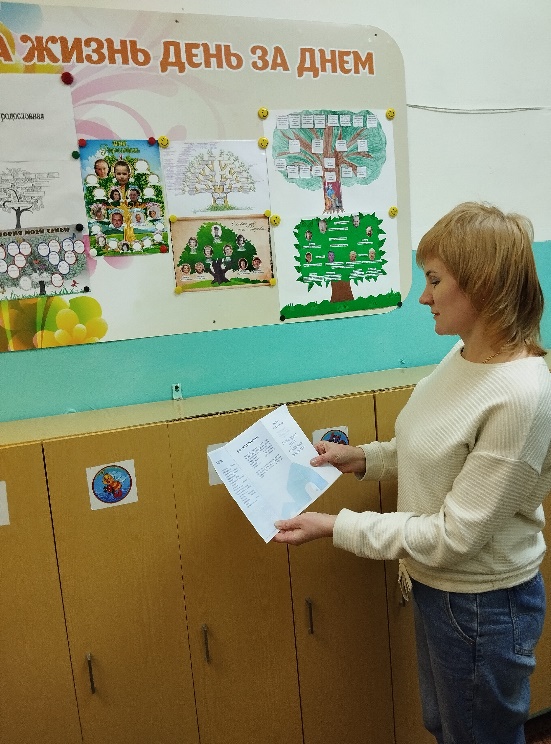 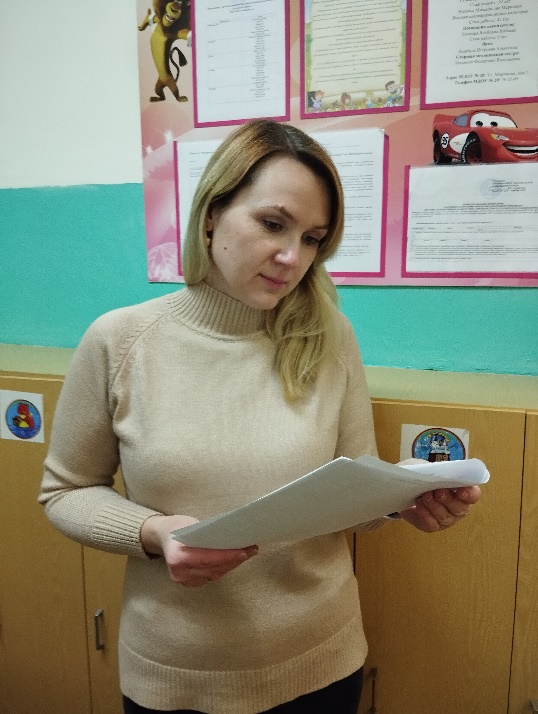 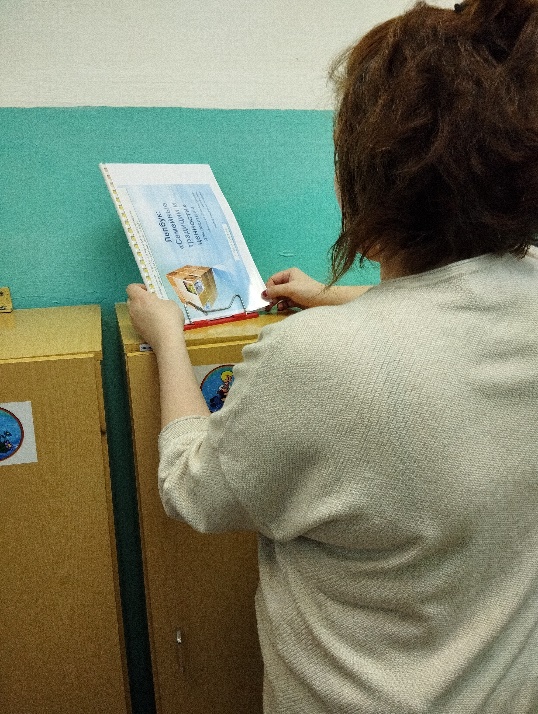 Проектная деятельность:
af61869f7fc7293367f3cfce466f0c38-_2_.pdf (schoolrm.ru)
mini-proekt-professii.pdf (schoolrm.ru)
7-gruppa_-Proforientatsiya.pdf (schoolrm.ru)
lepbuk_tekhnologiya_2_-_1_.pdf (schoolrm.ru)
Фотоальбом Воспитательно-образовательная деятельность с детьми подготовительной к школе группы:
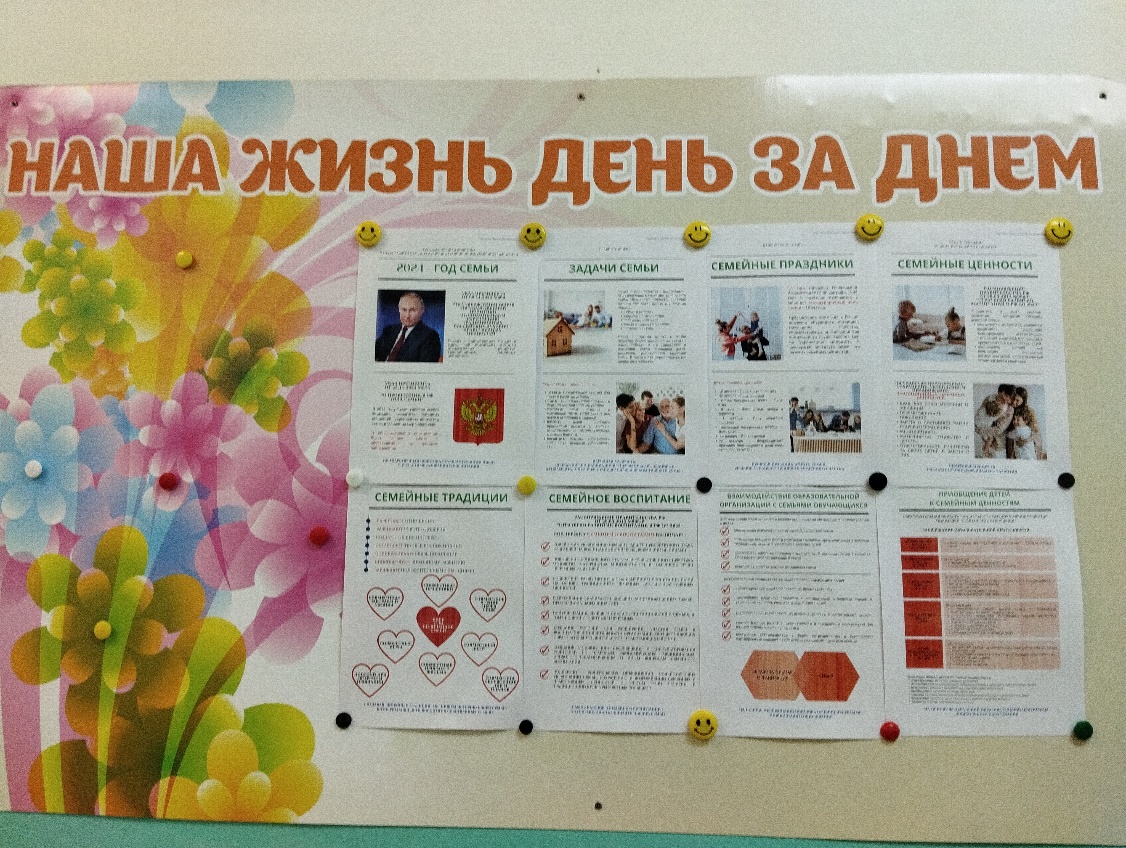 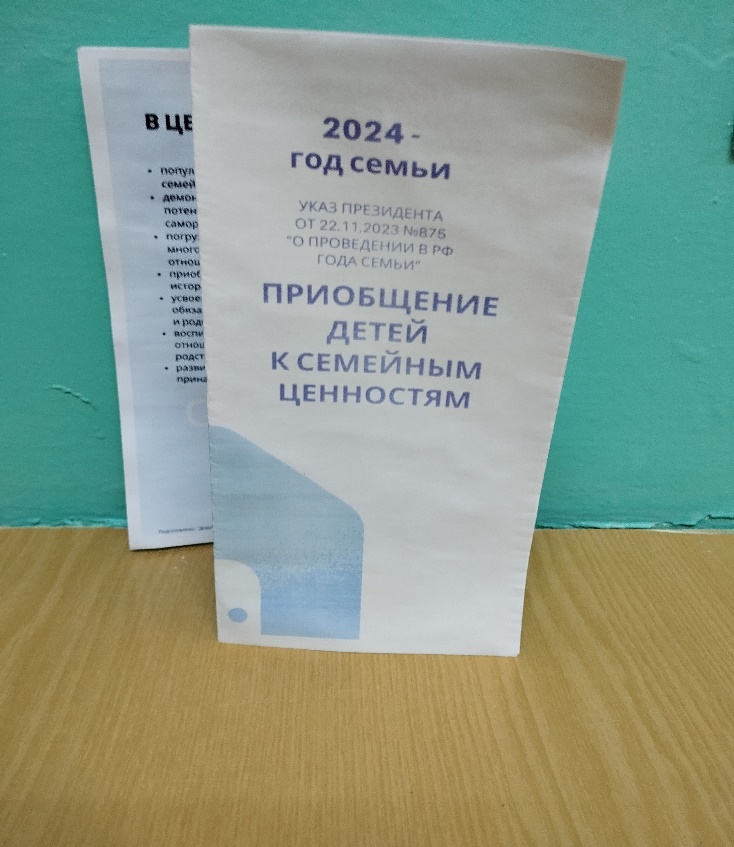 2024 год: «Год семь в России». Семьи: Бикеевых и Морозовых, воспитатель Юлия Анатольевна  участвуют в спортивном празднике: «Мама, папа, я –спортивная семья»!
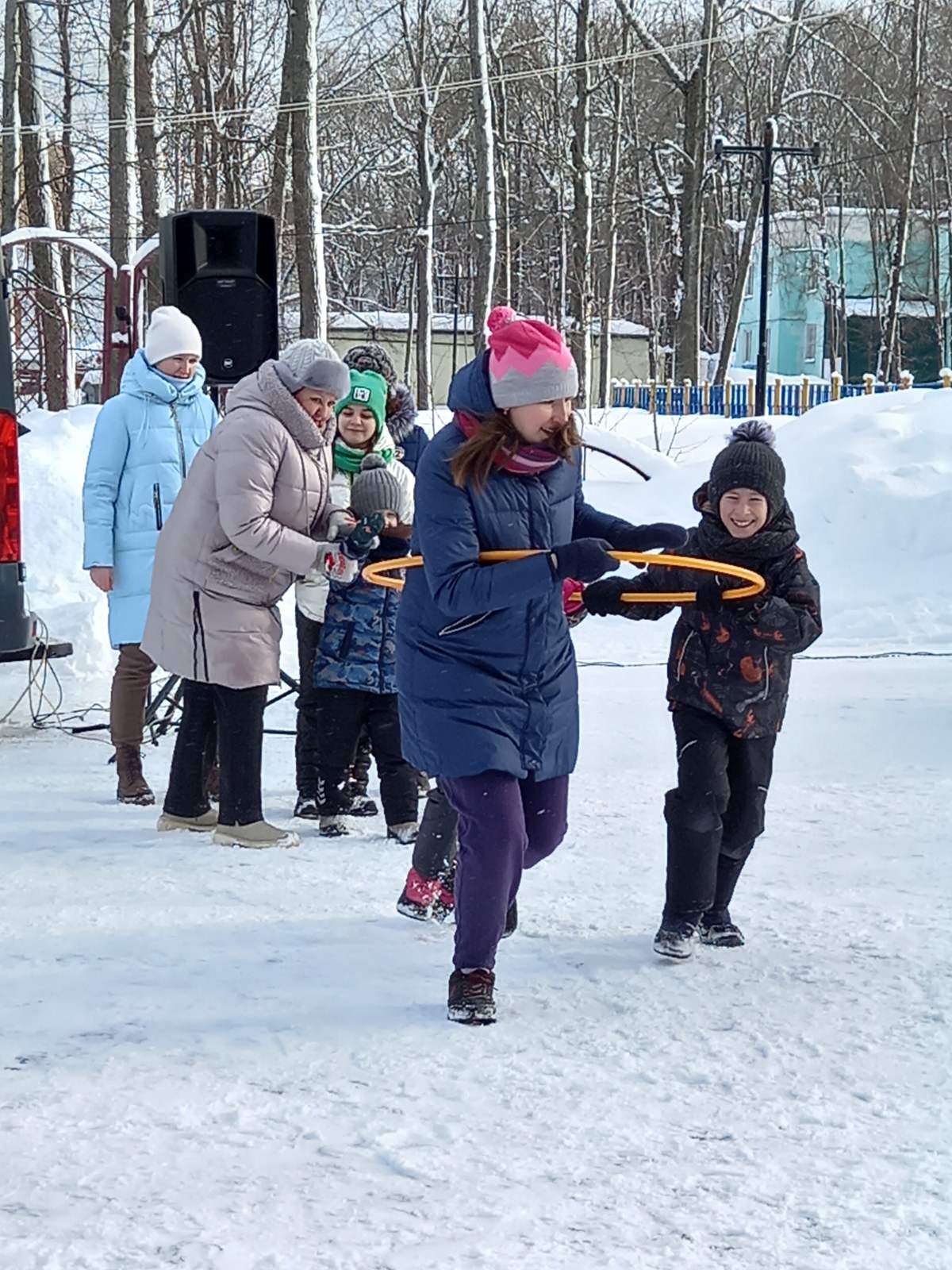 В нашем детском саду, в подготовительной к школе группе № 7 прошли мероприятия посвященные году семьи .
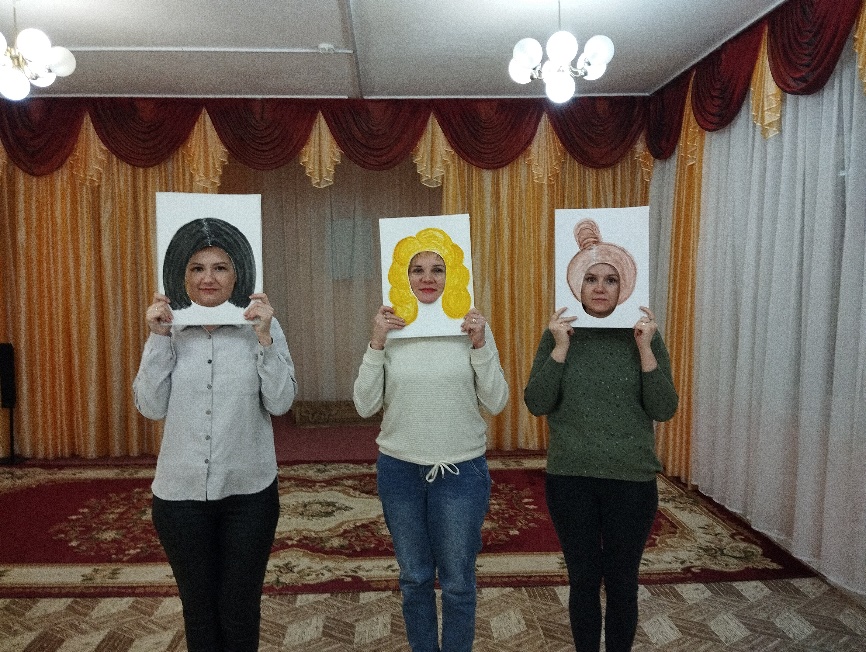 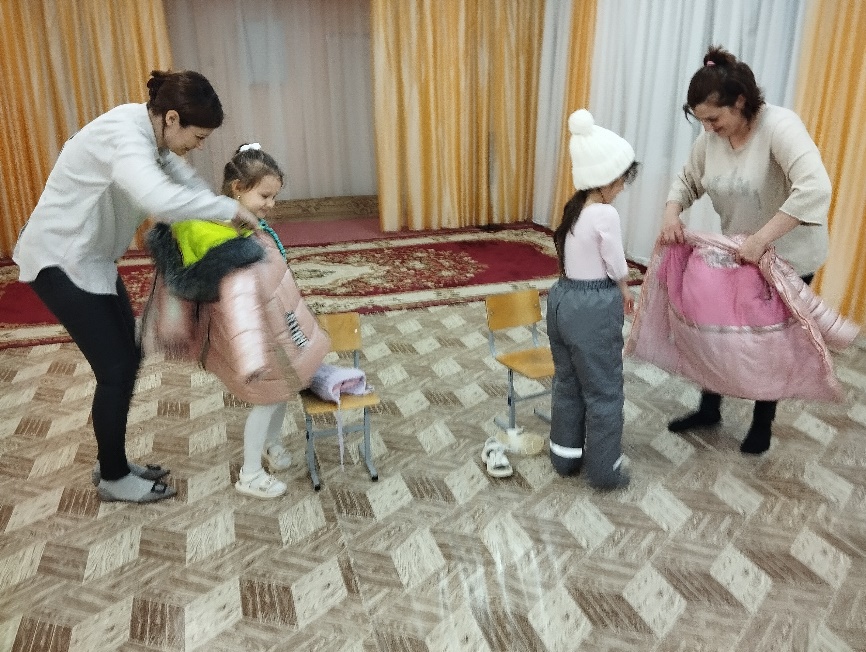 Дети моей группы принимают активное участие в музыкальных конкурсах посвященных году семьи.
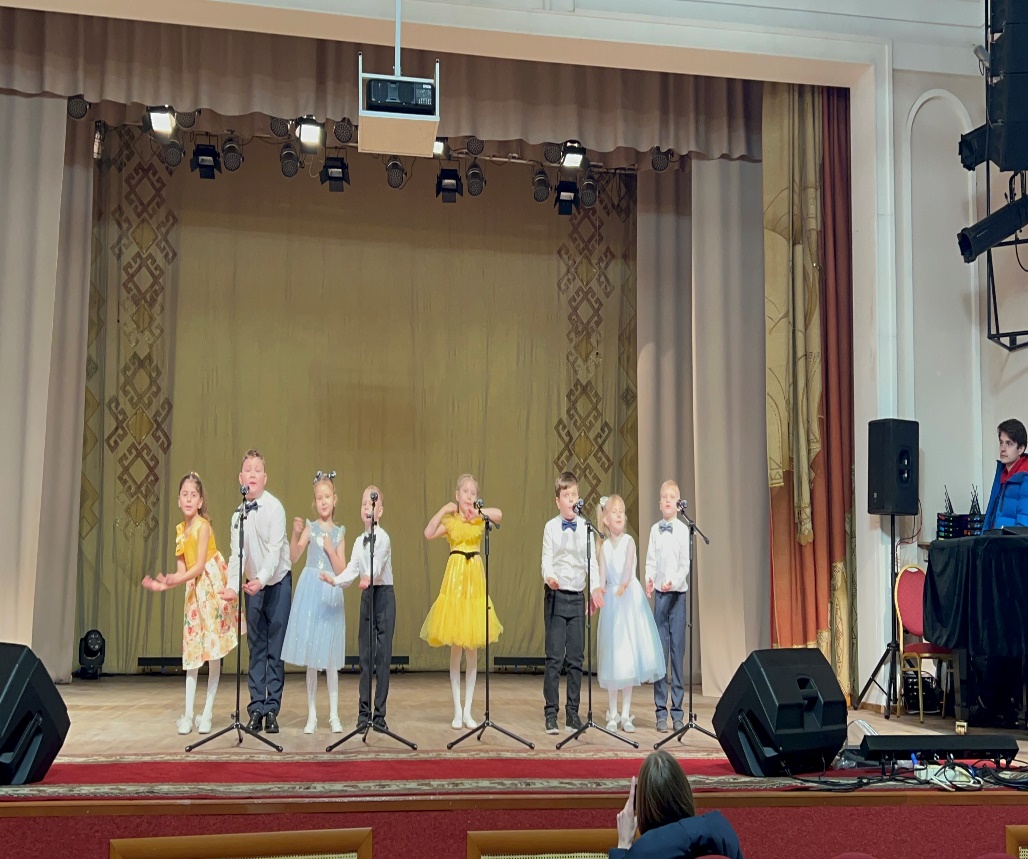 Каждый день мы в Сад ходили.Здесь встречали нас, кормили.Здесь учили нас играть,Песни петь и танцевать.
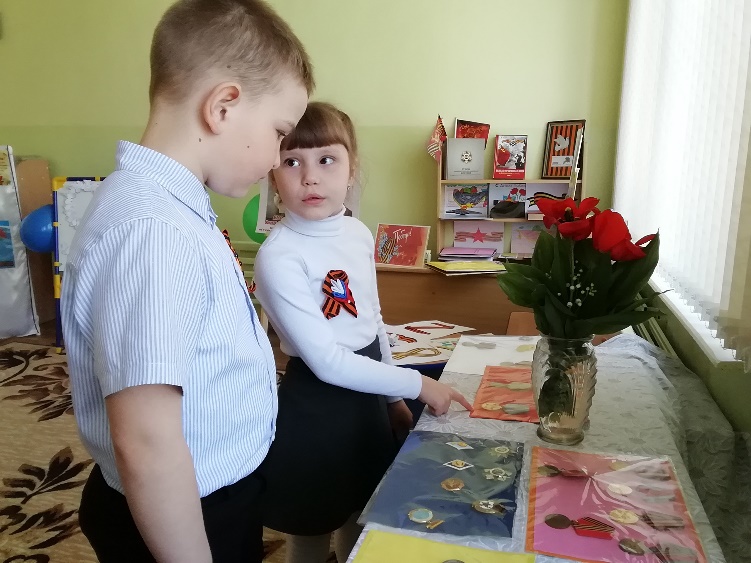 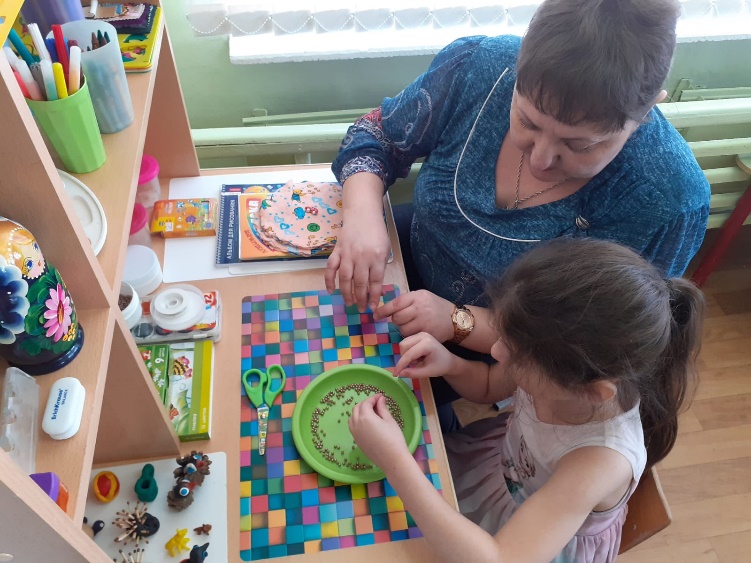 А еще мы все умеемИ считать, и рисовать,Песни петь и танцевать.И стихи рассказывать,И шнурки завязывать.
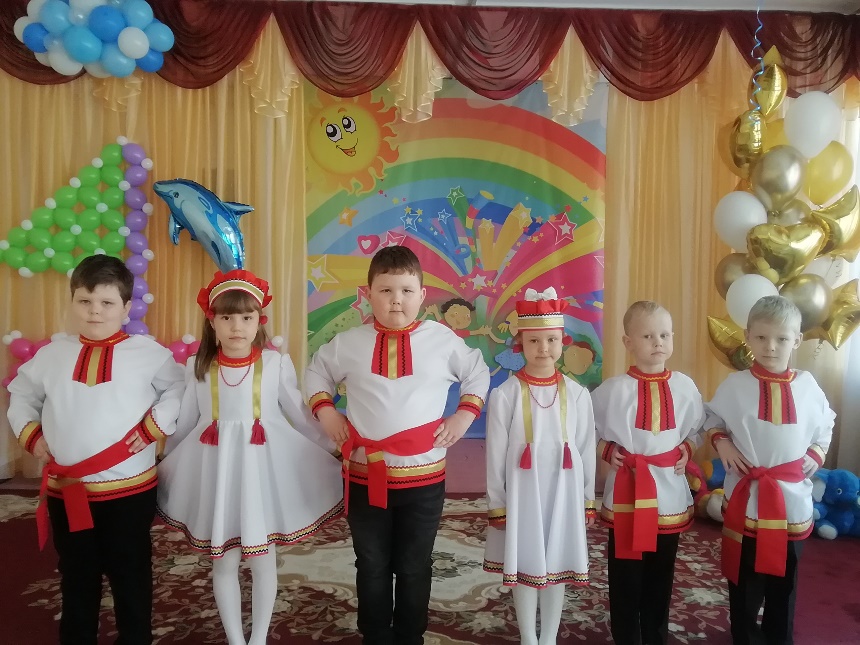 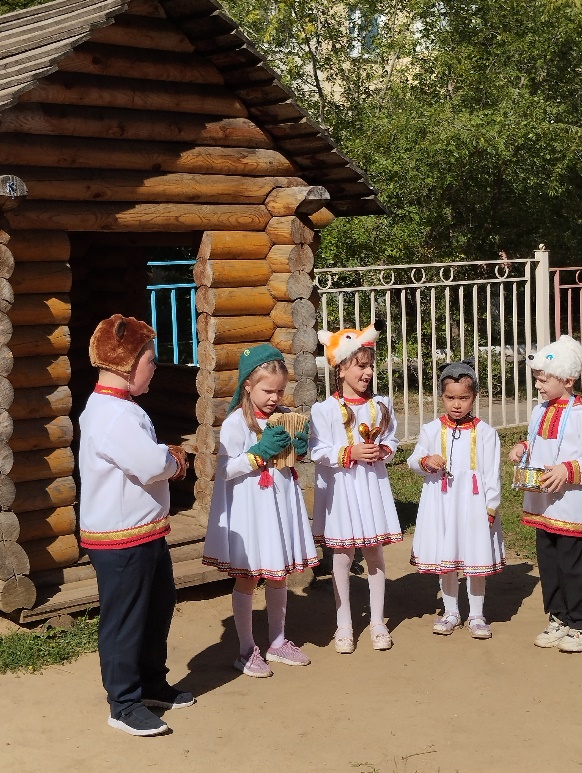 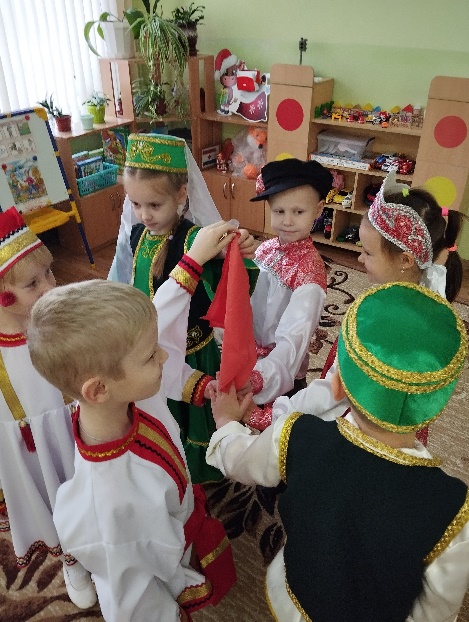 Спасибо 
за 
Внимание!